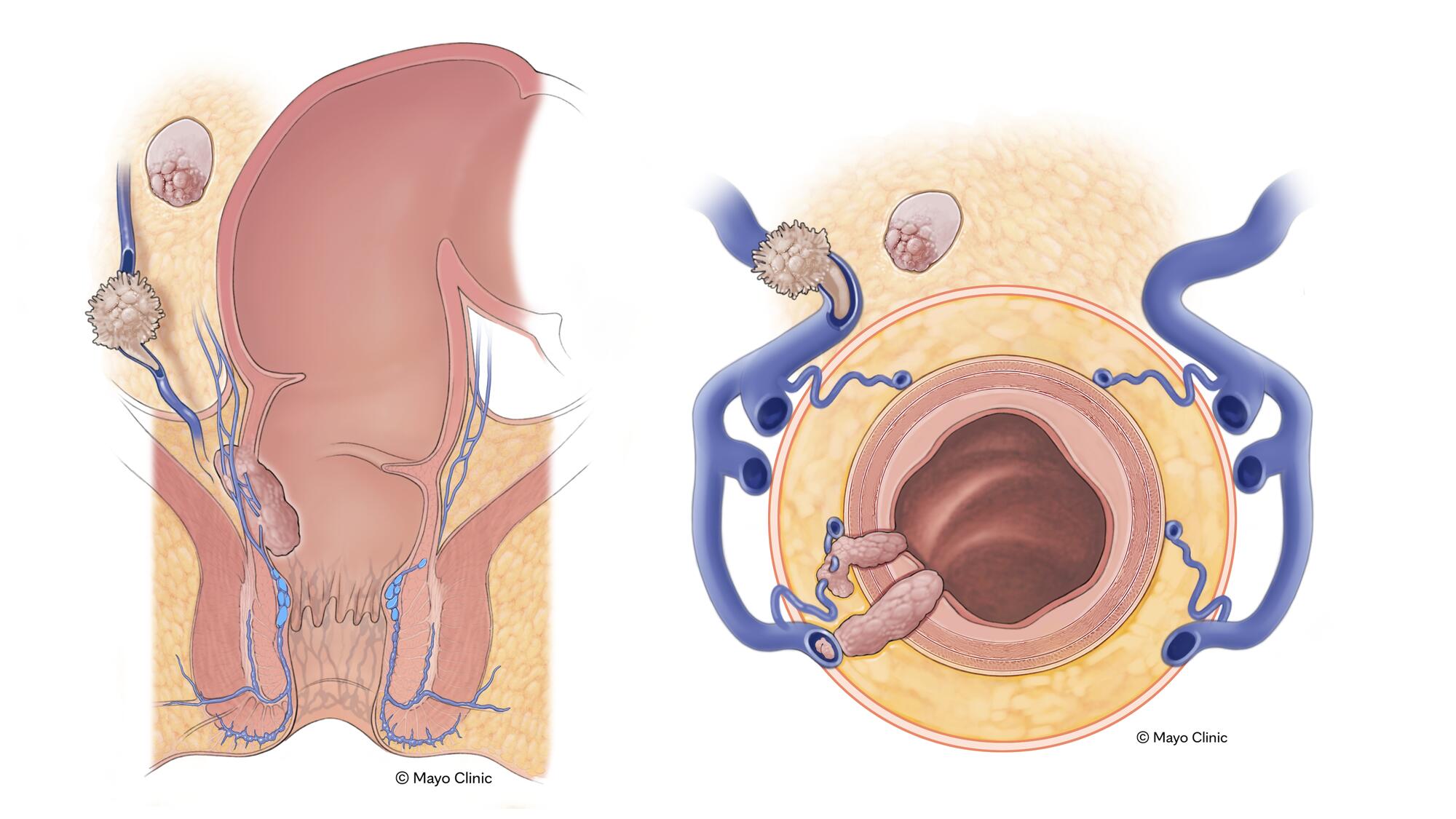 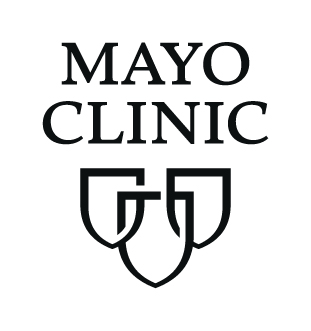 SURVIVAL AFTER RECTAL CANCER RESECTION IS ASSOCIATED WITH TEXTBOOK OUTCOME BUT NOT SURGICAL CASE VOLUME
Mohamed Aly MD, Yu-hui chang PhD, Chee-Chee Stucky MD, Zhi Ven Fong MD, David Etzioni MD MS, Nabil Wasif MD MPH

Department of Surgery
Division of Surgical Oncology
Mayo Clinic Arizona
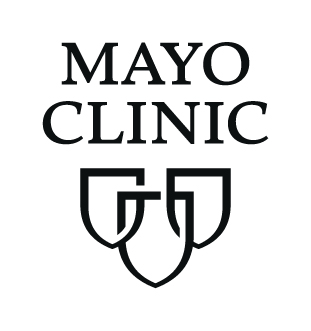 Disclosures
No conflicts of interest to declare
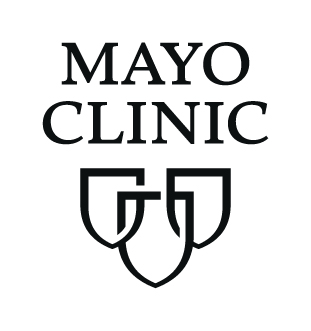 BACKGROUND
Textbook outcome is a quality metric representing the ideal result following complex cancer surgery
 Analyzed textbook outcome of rectal cancer surgery and     its association with long-term survival
 Investigated association of case volume with long-term survival when controlling textbook outcome
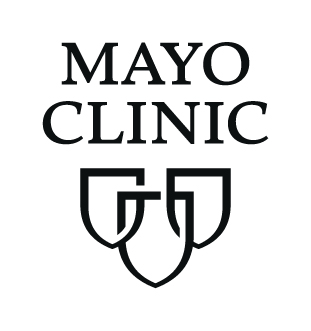 Textbook outcome definition
Textbook outcome is achieved with:
Adequate LN count (≥12)
Negative margins (R0 resection)
Length of hospital stay <75th percentile
Absence of 30-day readmission/mortality event
Appropriate and timely systemic therapy
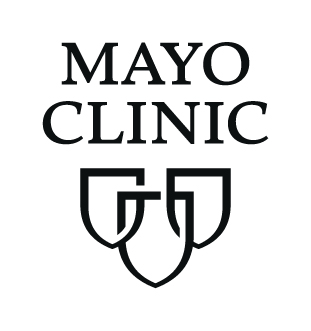 Hypothesis
Surgical resection for rectal cancer following textbook outcome has a stronger association with long-term survival than surgical case volume
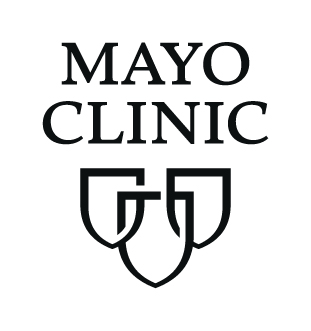 Data Source
National Cancer Database (NCDB)
Patients undergoing curative surgery for rectal adenocarcinoma
2014-2015
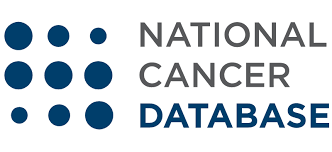 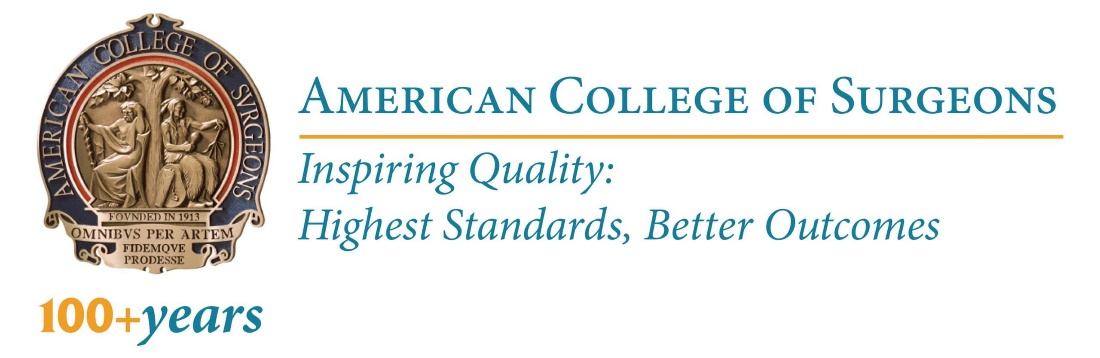 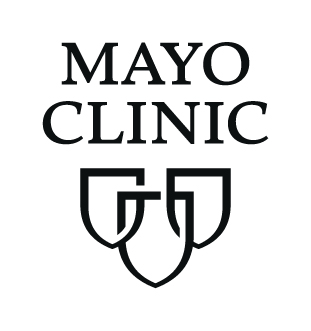 Statistics
Hospital strata were defined by quartile cut-offs (low <25th, high >75th and medium 25th-75th)
Adjusted analyses for long-term survival were performed using multivariable Cox regression model
Kaplan-Meier curves utilized to demonstrate survival probabilities
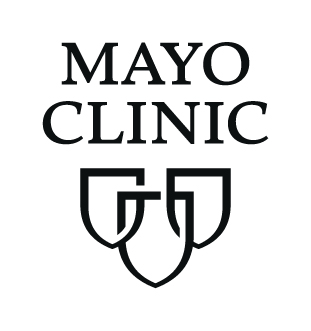 RESULTS
Total of 1090 hospitals and 14,841 patients
Textbook outcome was achieved in 28.3% of patients
LV and MV hospital patients were more likely to be Black, uninsured/Medicaid
LV and MV hospital patients were less likely to achieve TO (HV 33.0% vs. MV 28.7% vs. LV 23.3%)
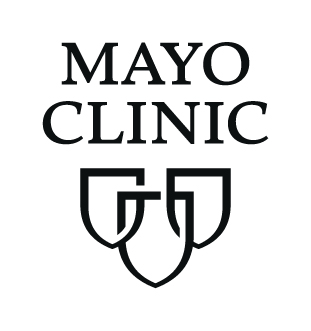 Kaplan-meier curve by textbook outcome
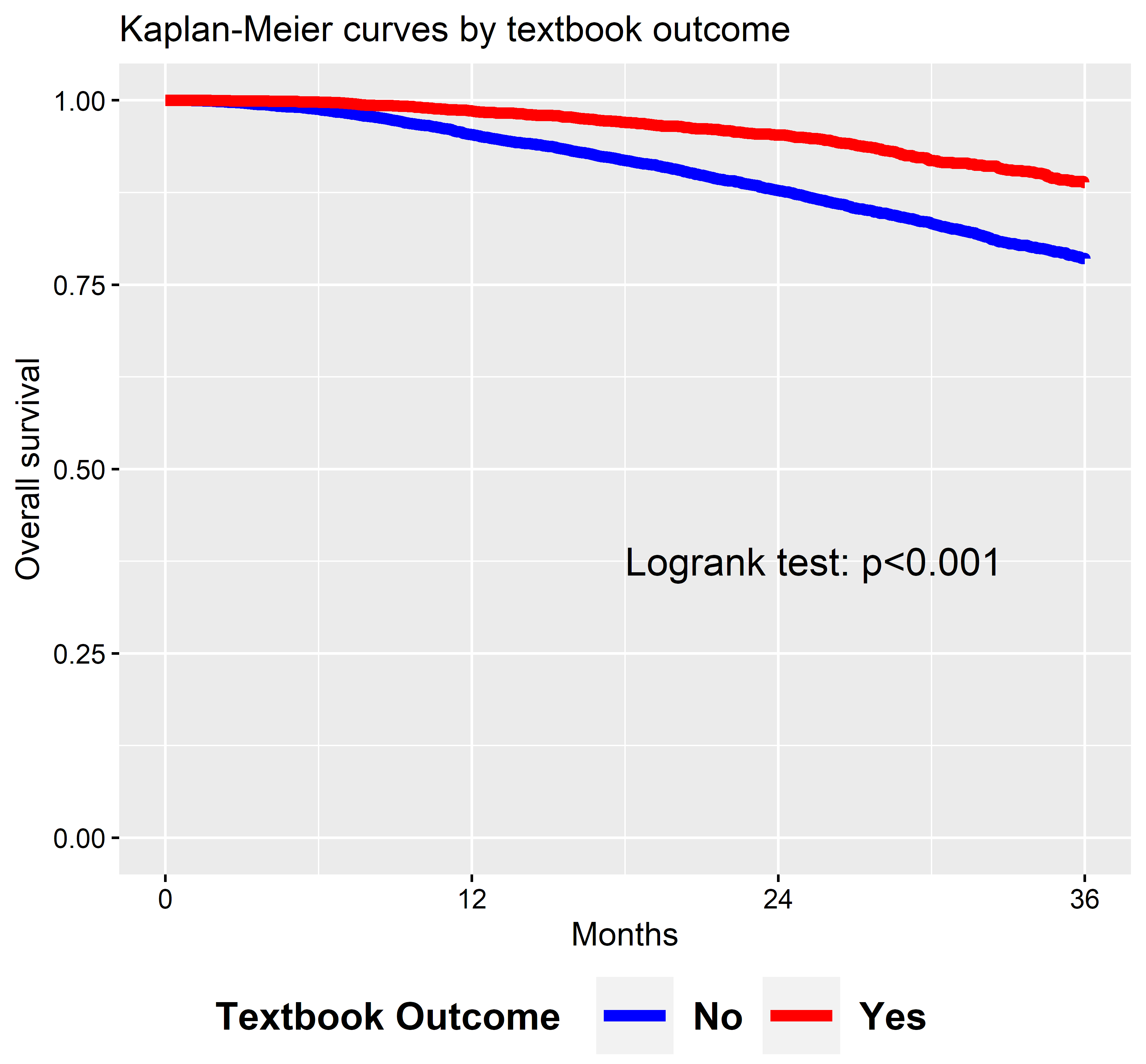 (n=14639 after excluding 202 patient died within 30 days after diagnosis)
©2023 Mayo Foundation for Medical Education and Research  |  slide-9
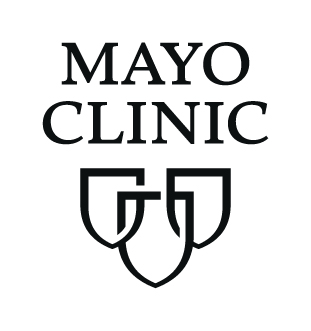 Kaplan-meier curve by hospital volume (LV/mv/hv)
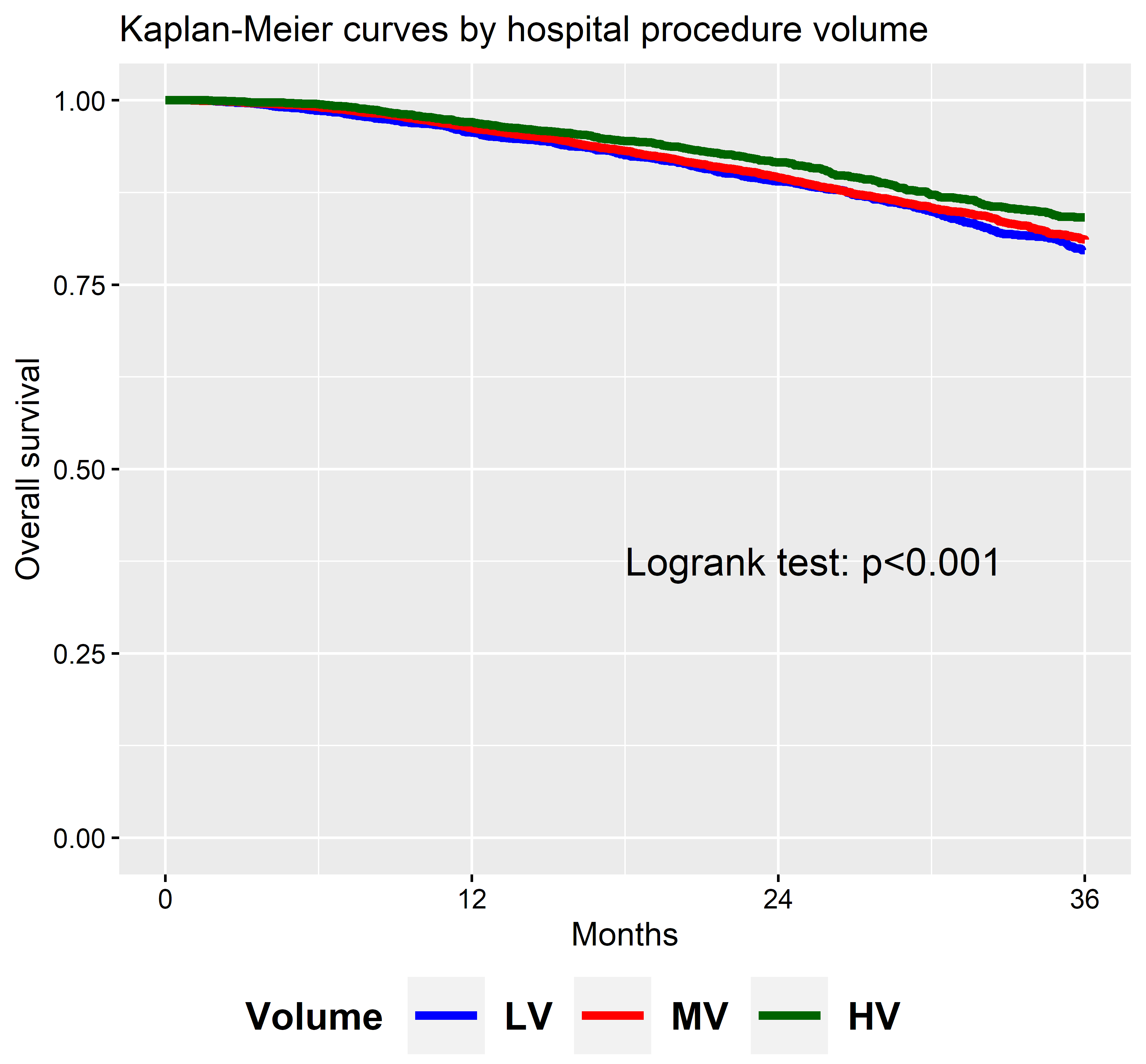 ©2023 Mayo Foundation for Medical Education and Research  |  slide-10
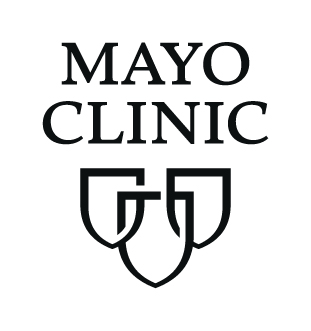 Multi-level cox model
Two models were created: one without the textbook outcome (Model A), and one with textbook outcome (Model B)
Controlled for age, sex, race, insurance, income, education, Charlson co-morbidity and type of surgery
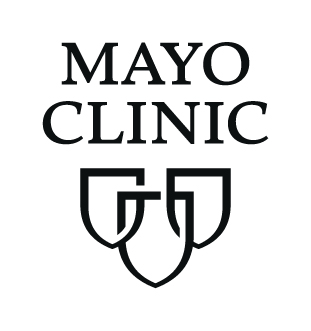 Multi-level cox model
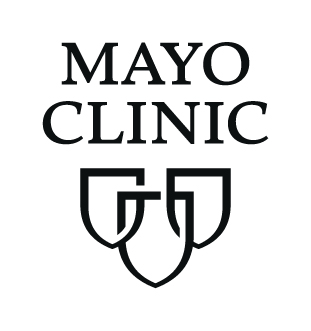 Multi-level cox model
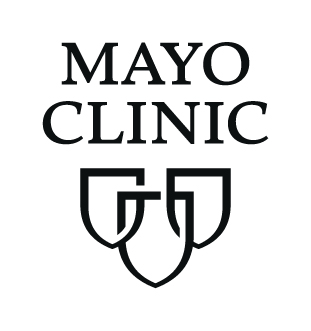 CONCLUSIONS
Only 28.3% patients achieved textbook outcome when undergoing resection for rectal cancer
Patients who achieved textbook outcome had 44% less risk of long-term mortality independent of hospital volume
Optimizing long-term survival in patients with rectal cancer can be achieved by textbook outcome criteria rather than merely               focusing on increasing surgical case volume
ACKNOWLEDGMENTS